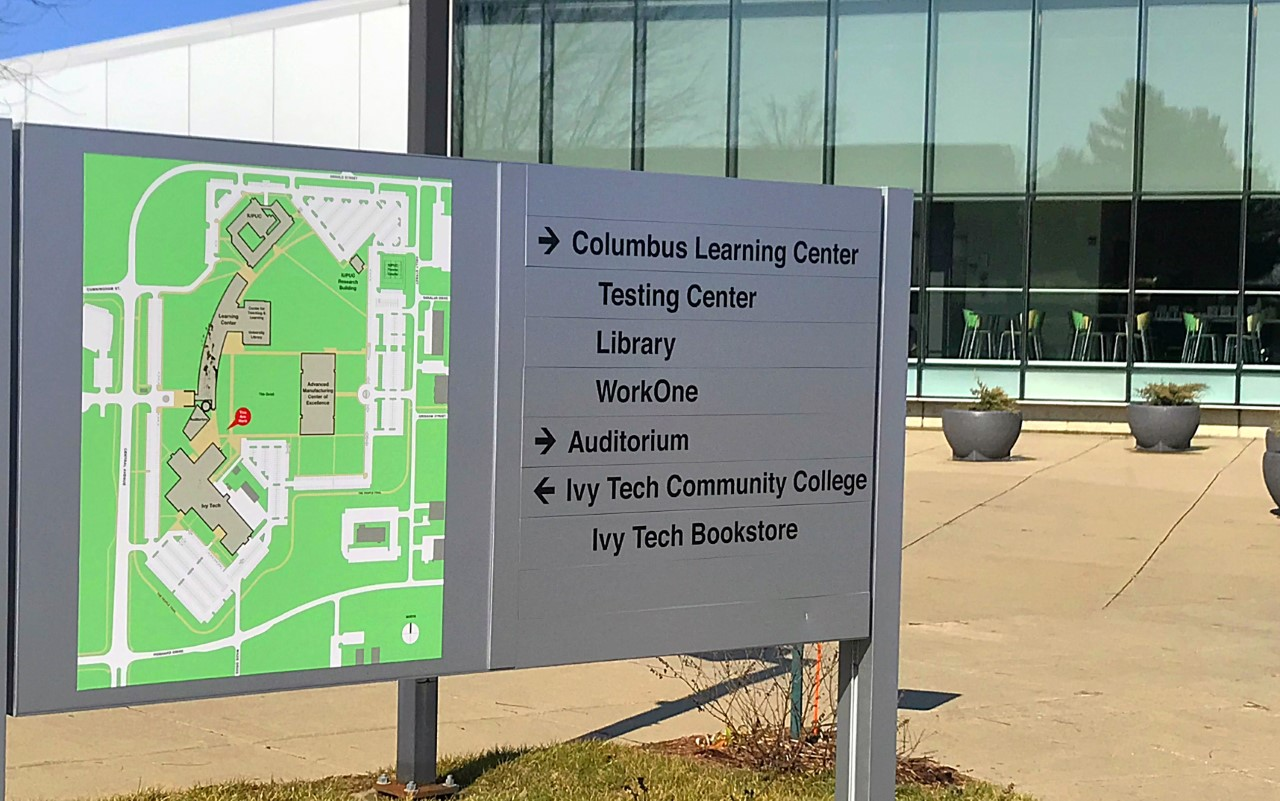 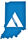 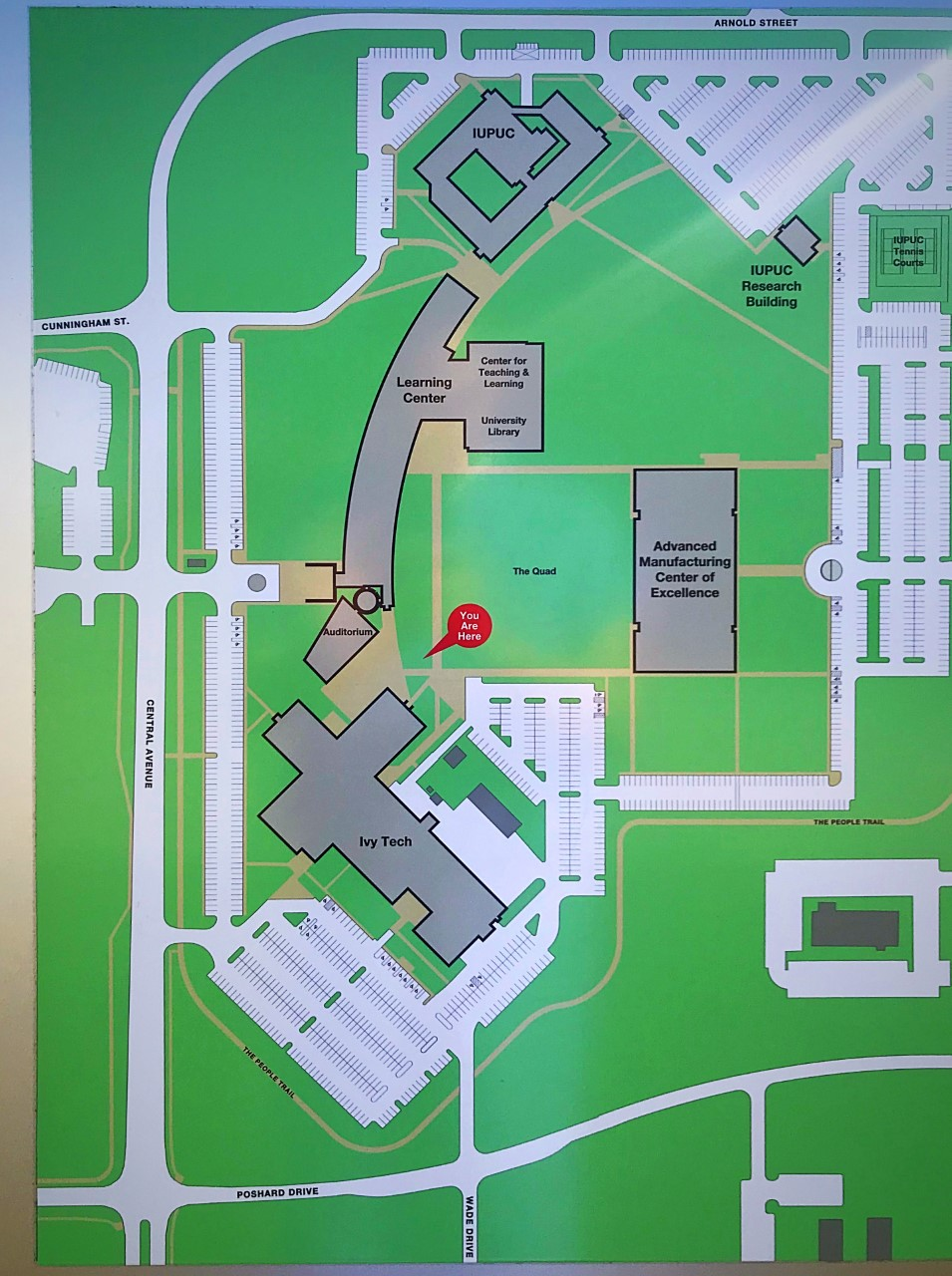 CLC
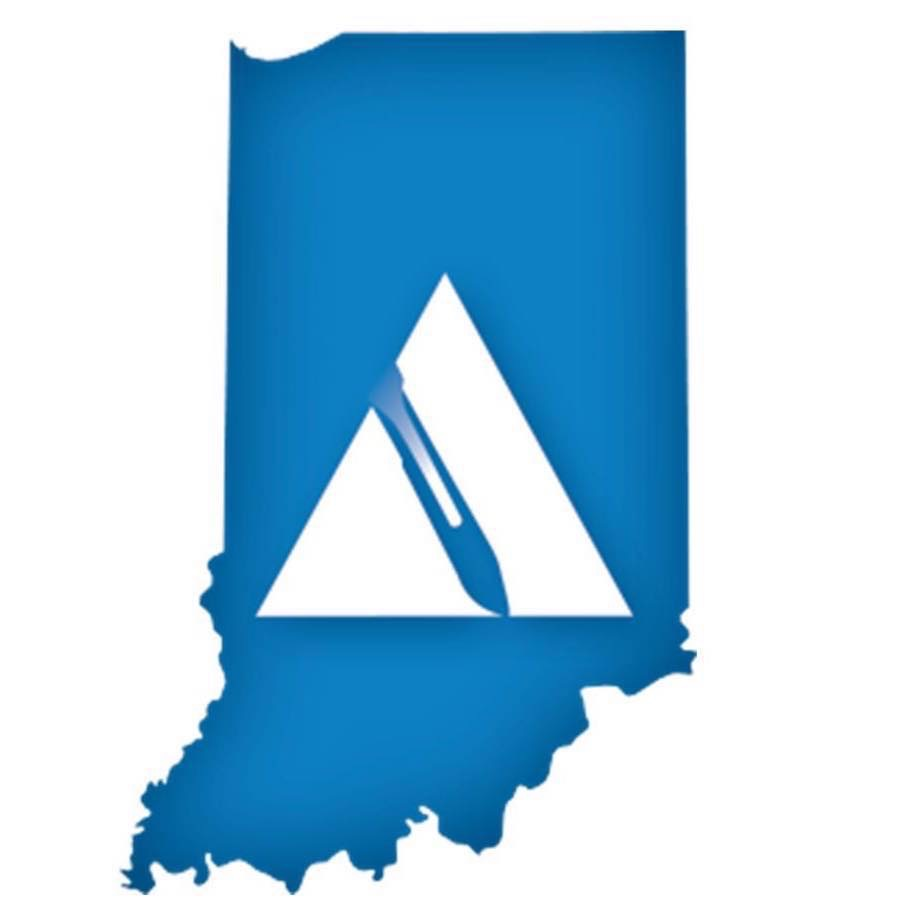